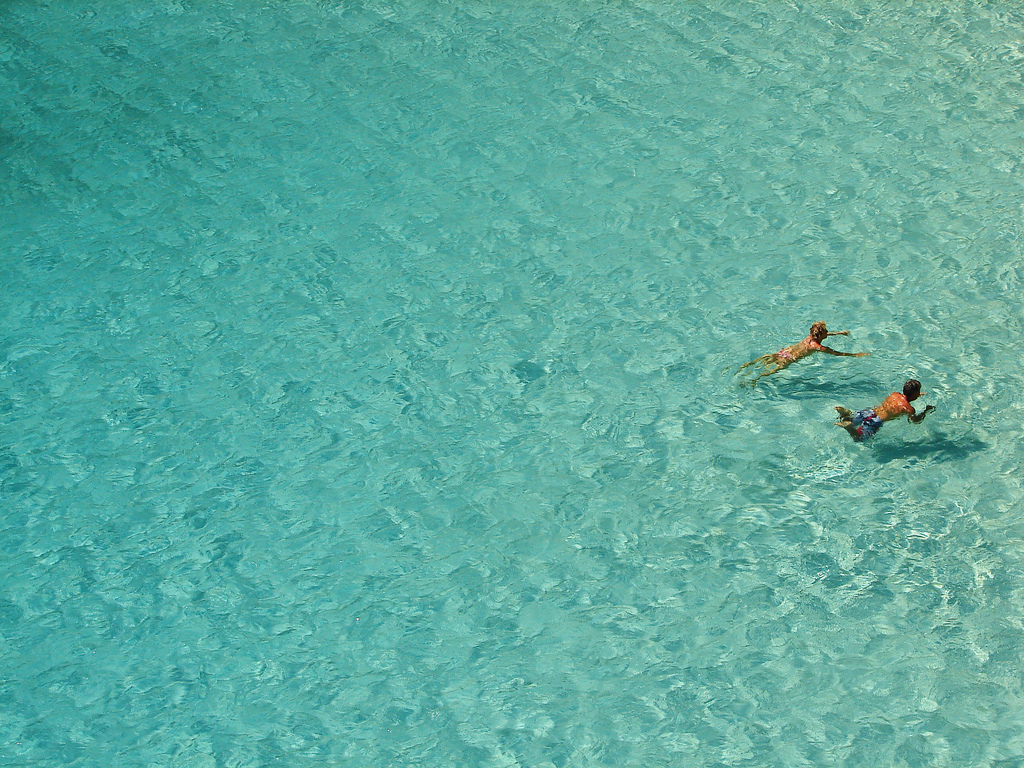 Ejemplos de buenas diapositivas
Una idea por diapositiva
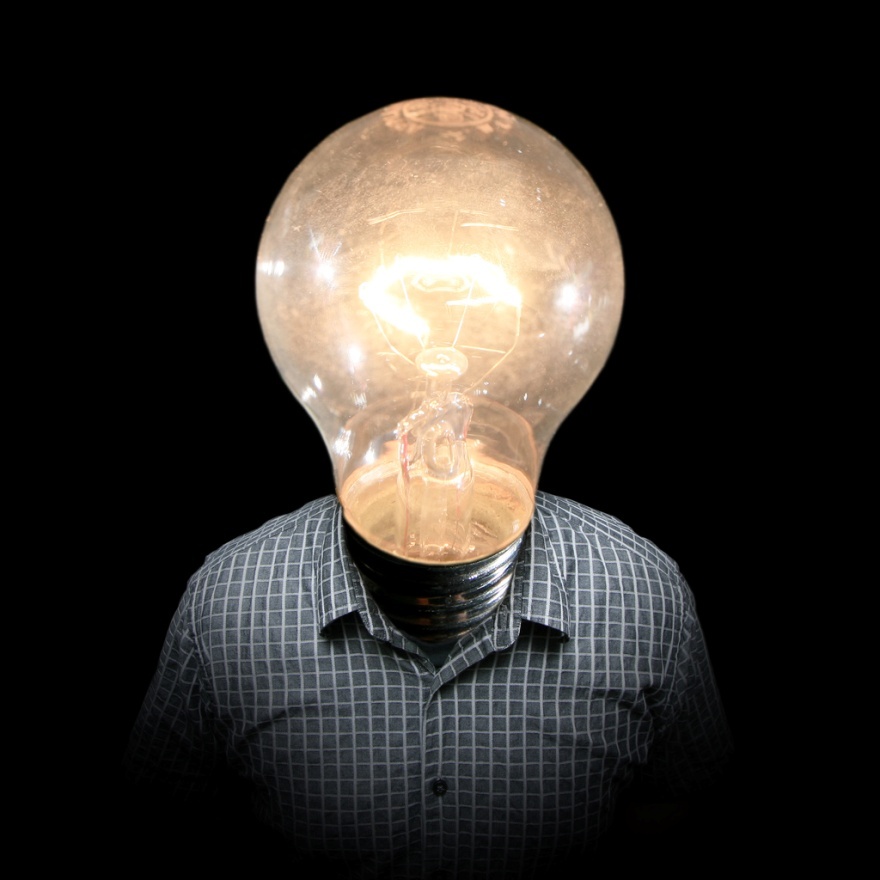 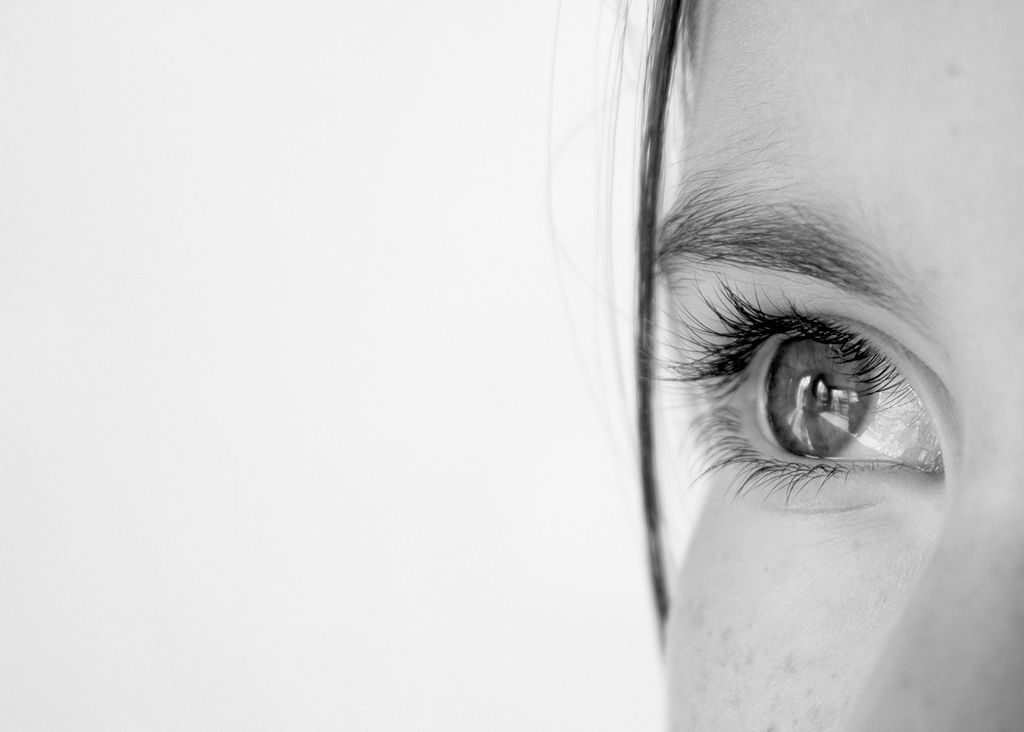 Complemento visual
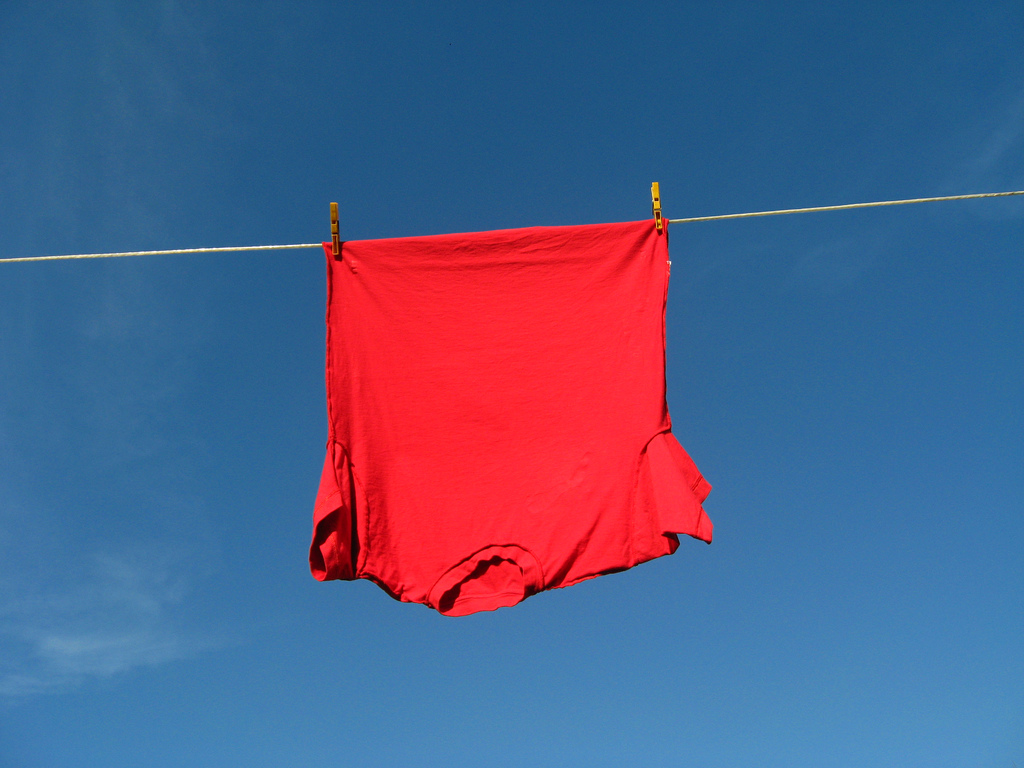 Simplicidad
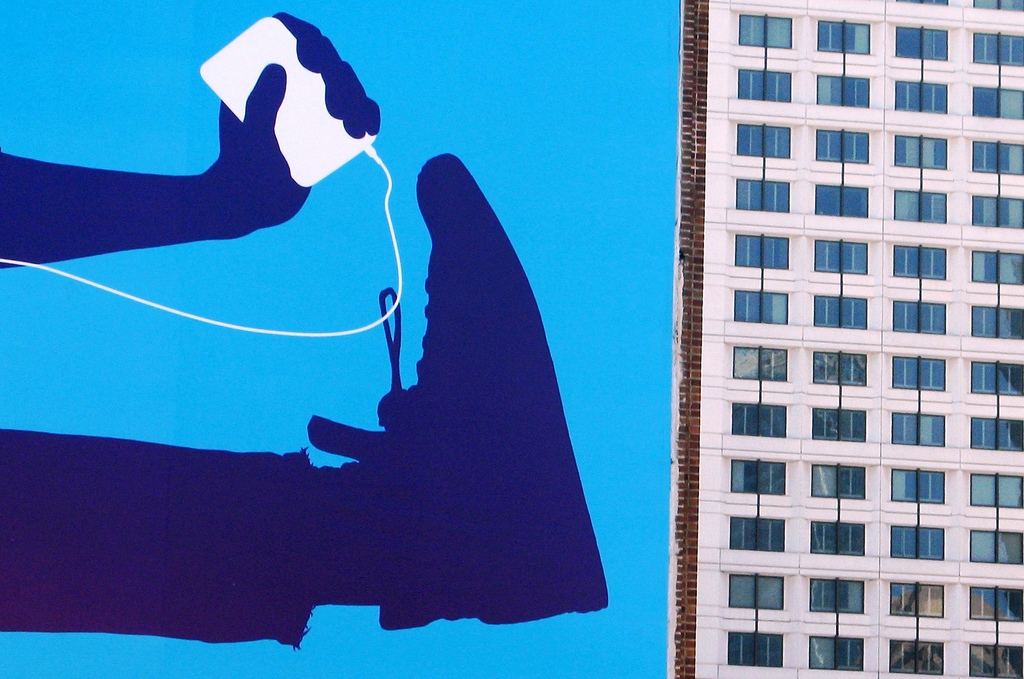 Diseño
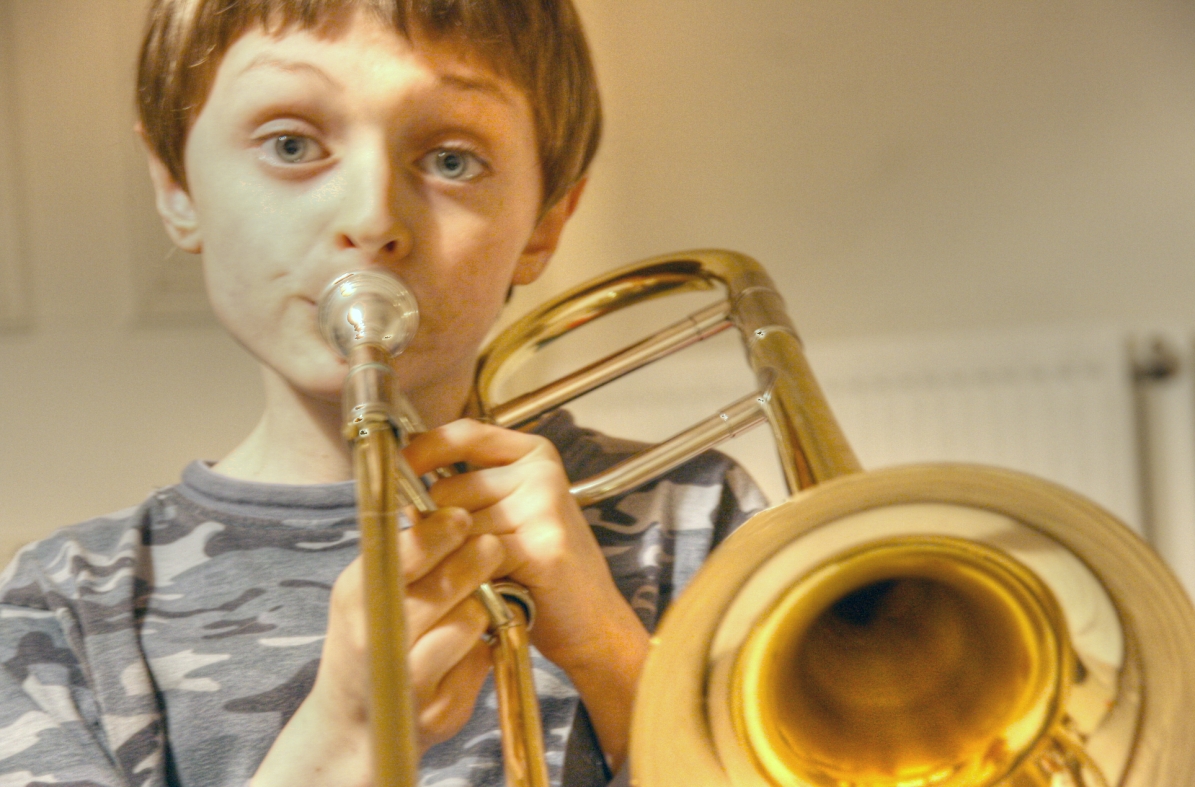 Preparación y ensayo
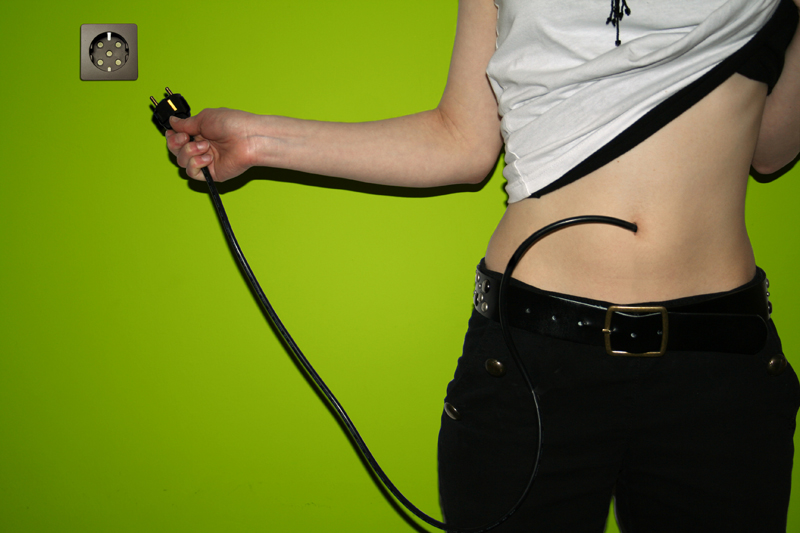 Conecta
con la
audiencia
Imágenes de flickr
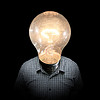 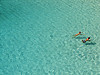 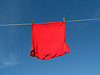 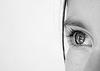 visualpanic
cayusa
nomad-photography
sebastian-silva
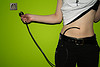 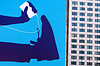 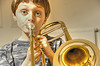 darwinbell
pcgn7
yondermind